Rational Functions
Objective:  You will be able to identify intercepts, holes, asymptotes, and the domain for a rational function.
A rational function we saw this summer
Intercepts
y-intercepts: 
occur when x = 0 (intercept the y-axis). Sub-in 0 for x in the simplified function, then solve.
x-intercepts:
occur when y = 0 (intercept the x-axis). Set the top = 0 in the simplified function, then solve.
Examples: Intercepts
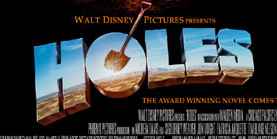 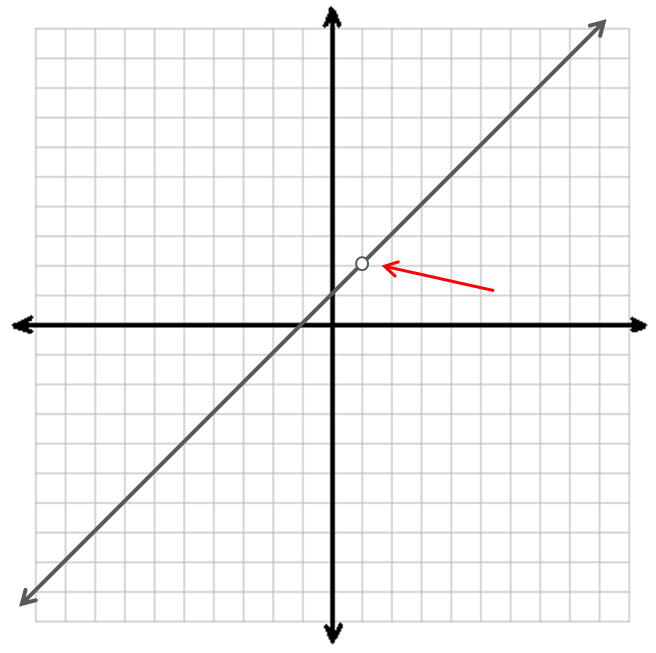 Follow these steps…

Factor the numerator and denominator of the function.
Identify expressions in numerator and denominator that are the same.
Set this expression = 0, and solve. This is the x-value of the hole.
Sub the x-value into the simplified function. The result is the y-value of the hole.
Examples: Find the Holes
Find the holes for each function.
Do Now
Rational Functions
Objective:  You will be able to identify asymptotes and the domain for a rational function.
A rational function we saw this summer
Asymptotes
Three cases for which to test:
VA: Set the denominator of a simplified function = 0, and solve.
HA: If the degree of the denominator is greater than the numerator, y =0.If the degree of the denominator = degree of the numerator, y = the ratio of the coeffients of terms with the greatest power
Asymptotes
Three cases for which to test:
SA:If degree of the top = 1 + degree of bottom, divide the top by the bottom. SA is y = nonremainder part.
VA: Examples
HA: Examples
SA: Examples
Domain
Examples: Domain
Recap…
To find the holes of a function:
Factor the rational expression
ID common factors in the top/bottom 
Set these equal to 0 and solve. 
Sub the x-value into the simplified expression to find the y-value.
Recap…
To find the intercepts of a function:
Simplify the rational expression.
Y-int: Let x = 0, substitute, and solve for y.
X-int: Set numerator = 0, and solve for x. y = 0.
Recap…
To find the vertical asymptotes of a function:
Simplify the rational expression.
Set the denominator equal to 0. 
Solve for values of x.
Recap…
To find the horizontal asymptotes of a function:
ID the terms with the greatest power in the numerator and denominator.
Put these in the ratio N/D. 
If the degree of N < degree of D, then y = 0
If the degree of N = degree of D, then y = ratio of coefficients of the terms with the greatest powers.
If the degree of N > degree of D, then the asymptote may be a slant asymptote.
Recap…
To find the slant asymptotes of a function:
The function has no horizontal asymptote.

If the degree of N = degree of D + 1, then the asymptote will be a slant asymptote.
Divide N by D. 
Y = the quotient (not the remainder).
Recap…
To find the domain of a function:
ID the x-values of the vertical asymptote(s) and the hole(s).
Domain for a rational function is all reals except where vertical asymptotes and holes live.
Exit Pass